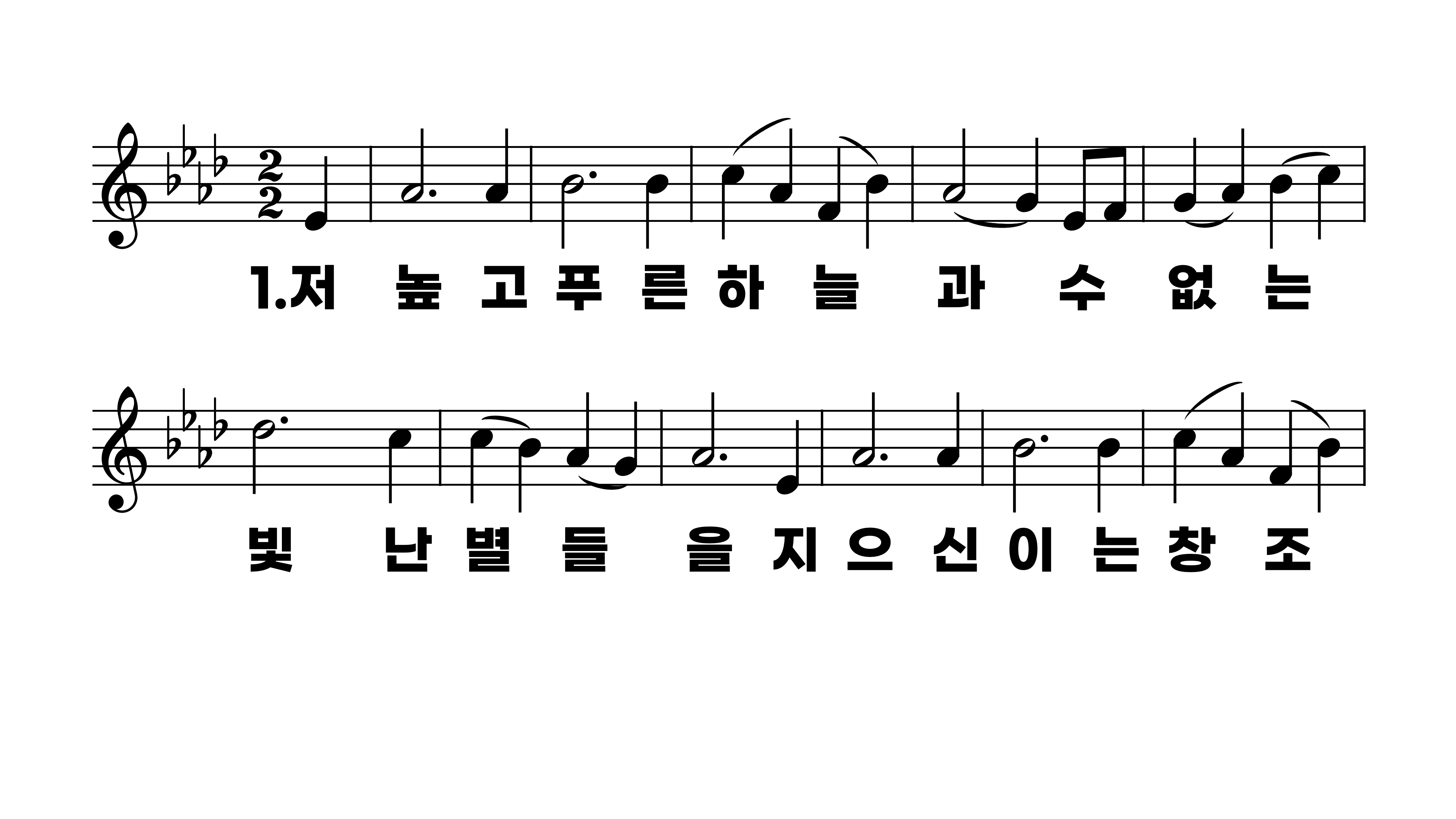 78장 저 높고 푸른 하늘과
1.저높고푸른
2.해지고황혼
3.엄숙한침묵
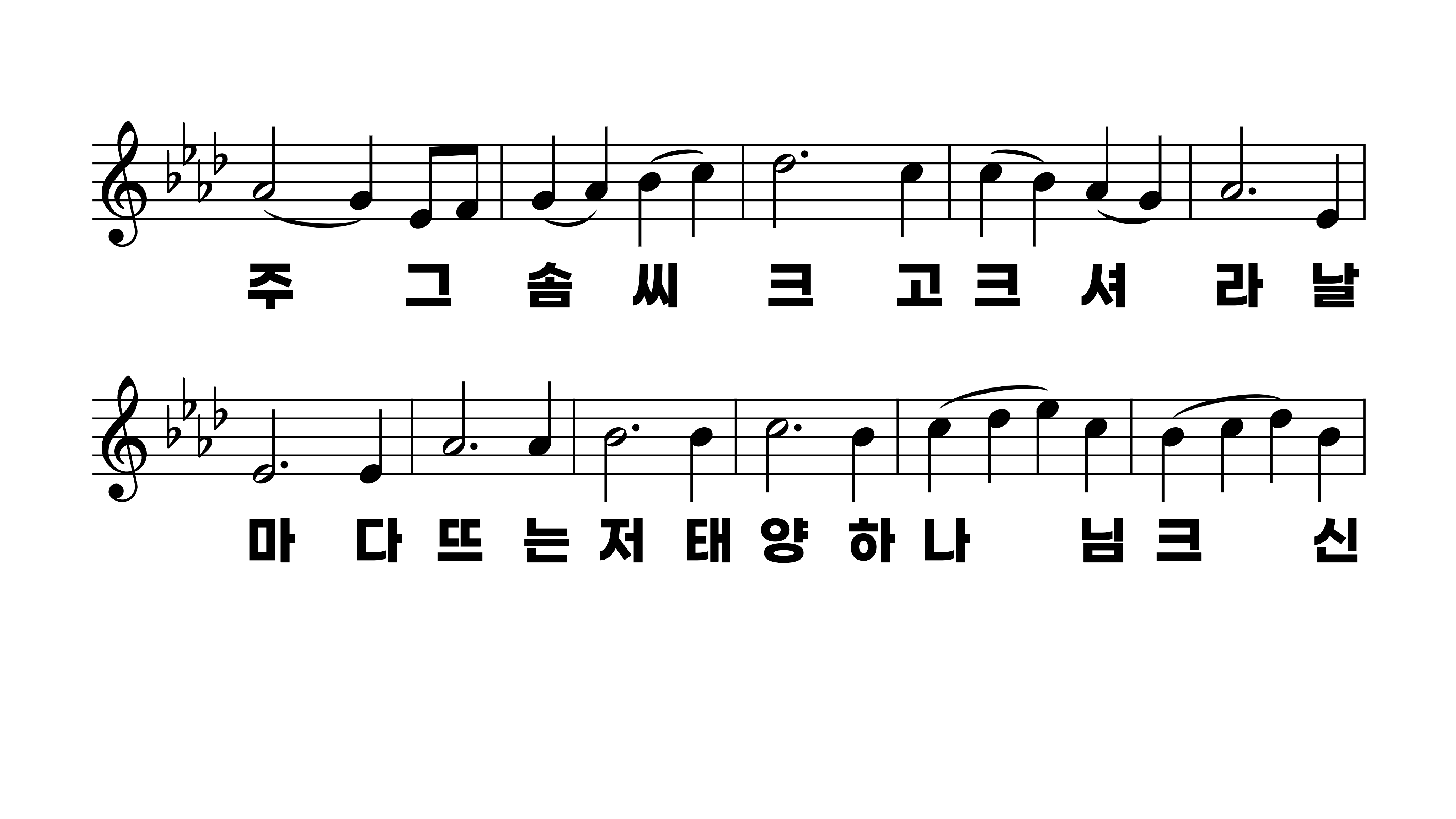 78장 저 높고 푸른 하늘과
1.저높고푸른
2.해지고황혼
3.엄숙한침묵
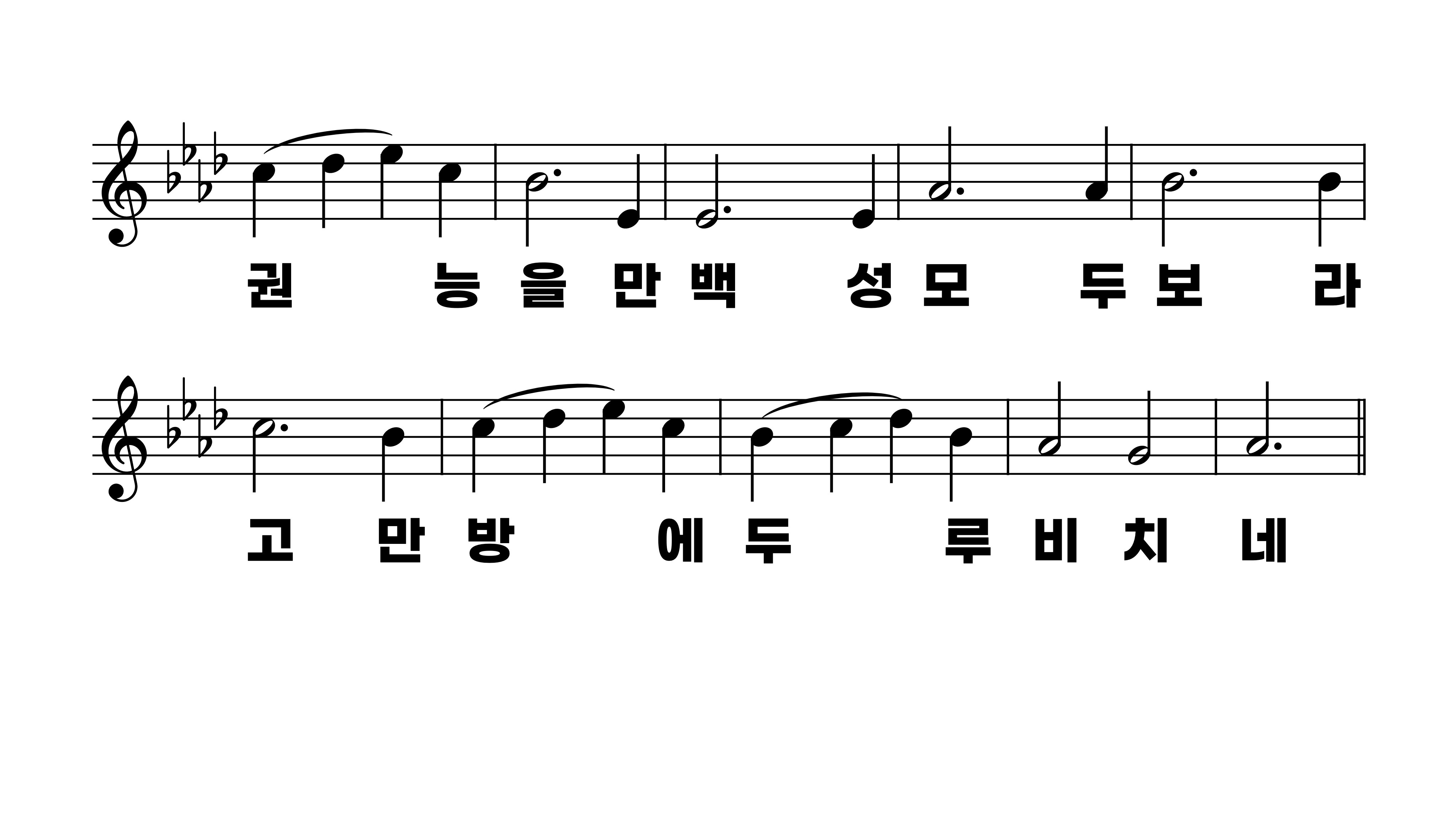 78장 저 높고 푸른 하늘과
1.저높고푸른
2.해지고황혼
3.엄숙한침묵
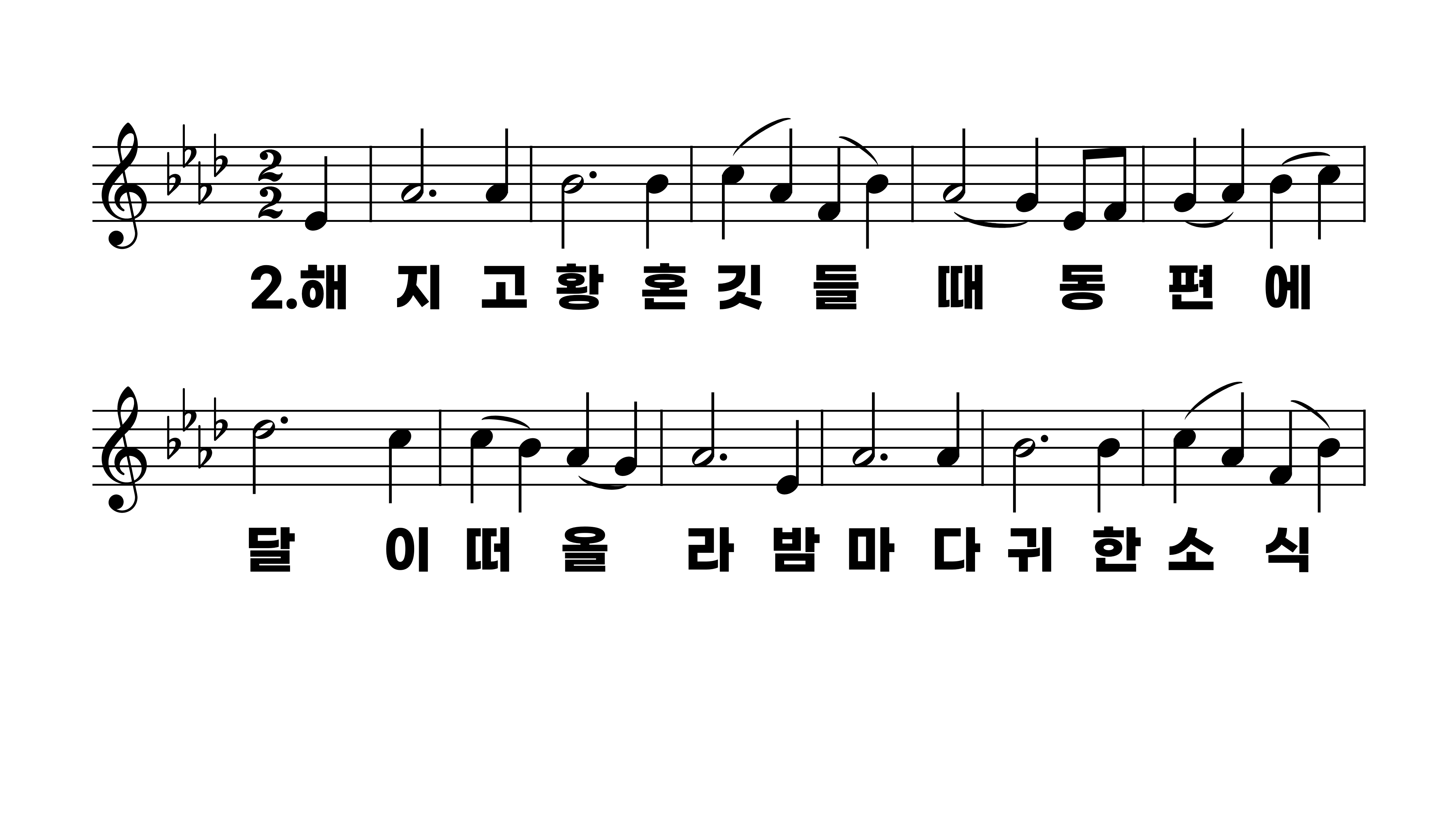 78장 저 높고 푸른 하늘과
1.저높고푸른
2.해지고황혼
3.엄숙한침묵
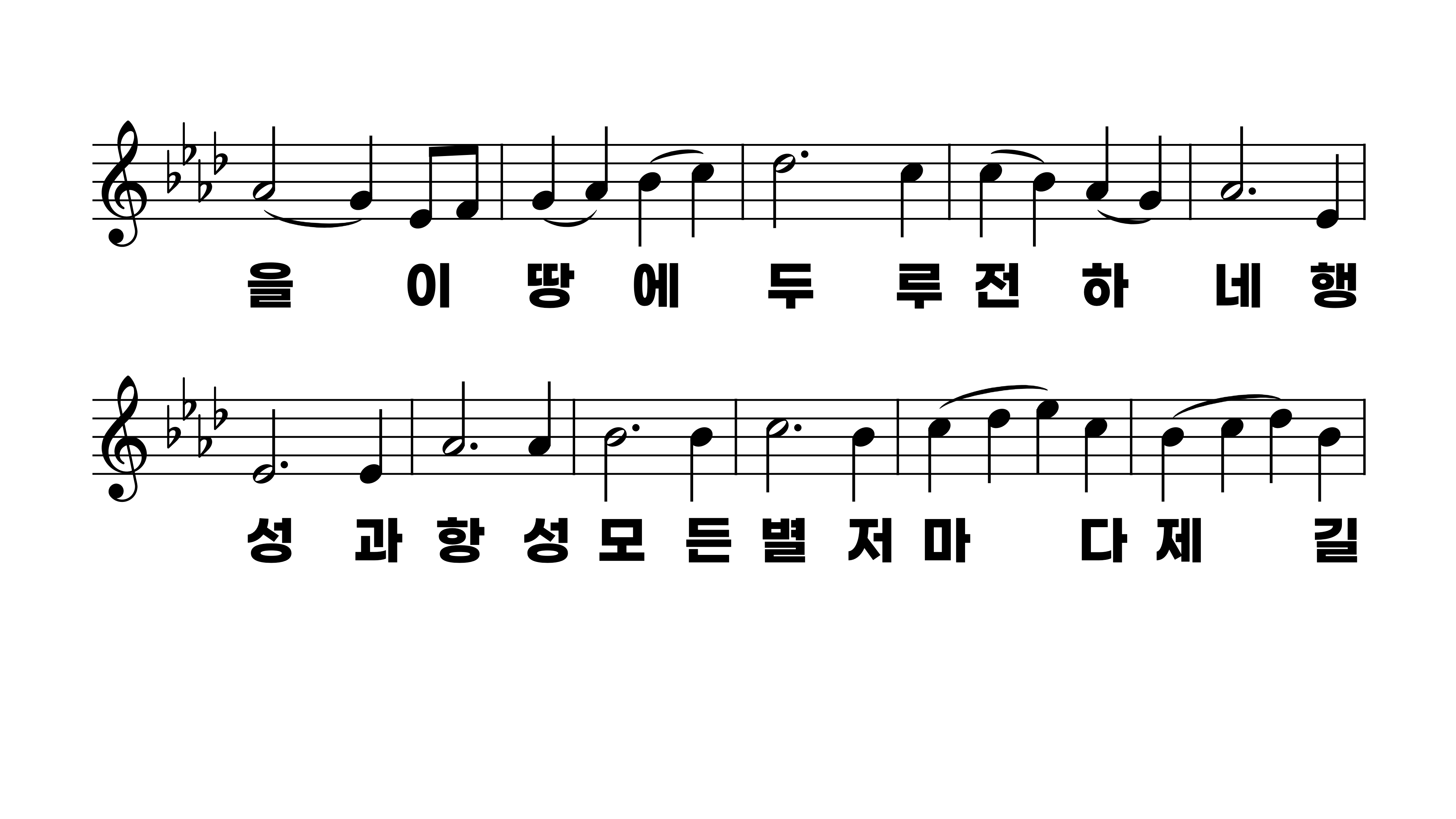 78장 저 높고 푸른 하늘과
1.저높고푸른
2.해지고황혼
3.엄숙한침묵
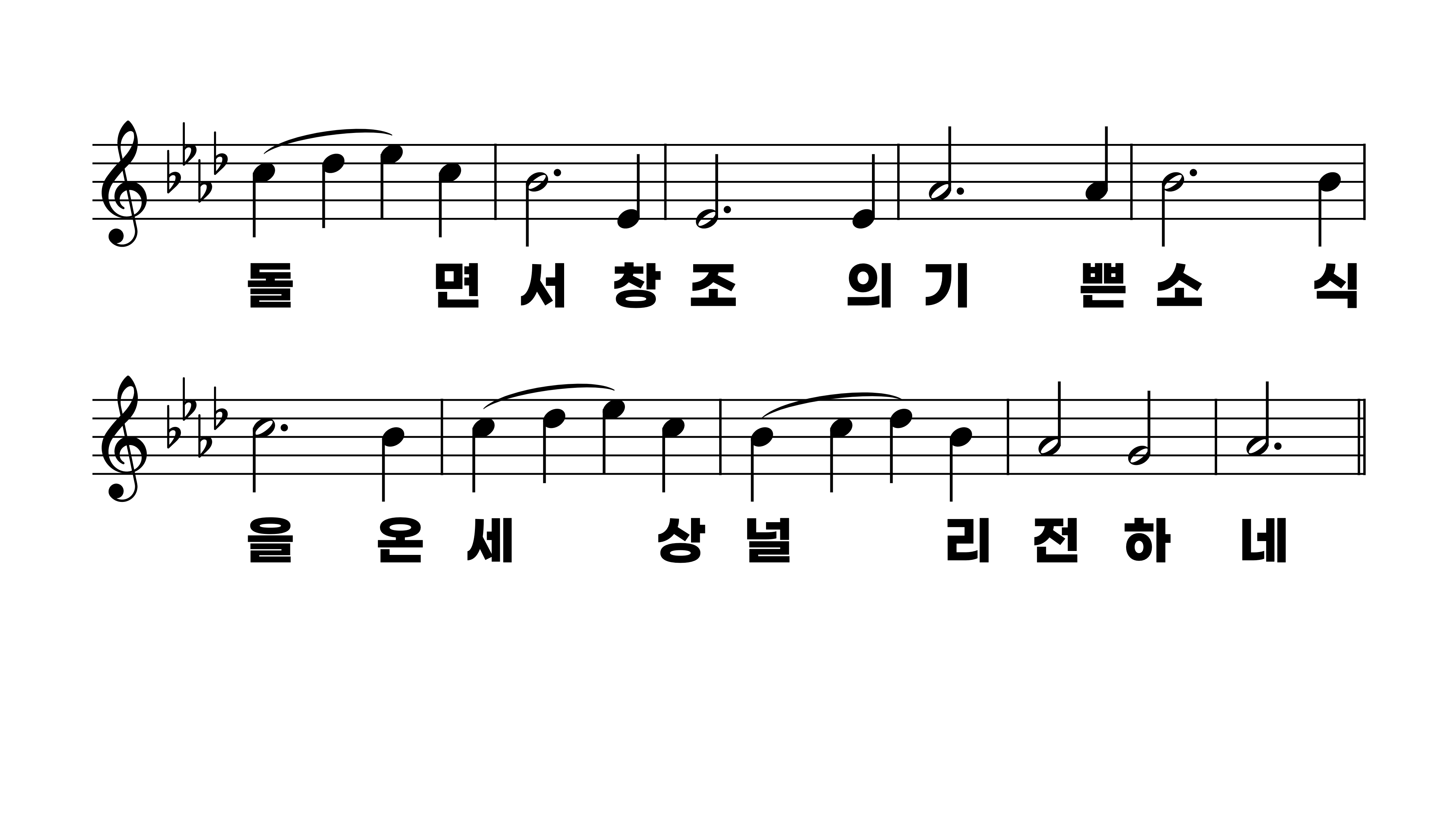 78장 저 높고 푸른 하늘과
1.저높고푸른
2.해지고황혼
3.엄숙한침묵
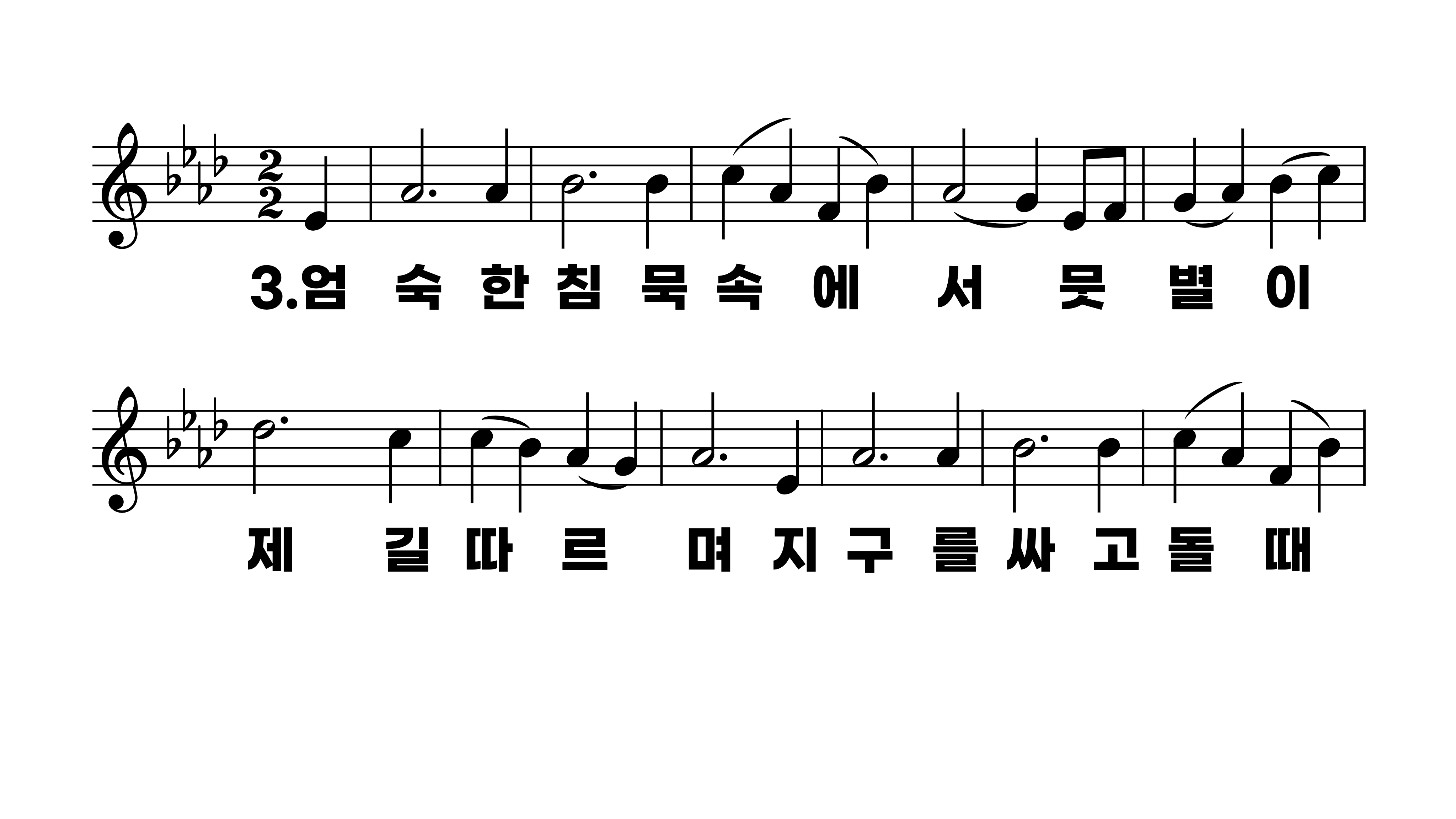 78장 저 높고 푸른 하늘과
1.저높고푸른
2.해지고황혼
3.엄숙한침묵
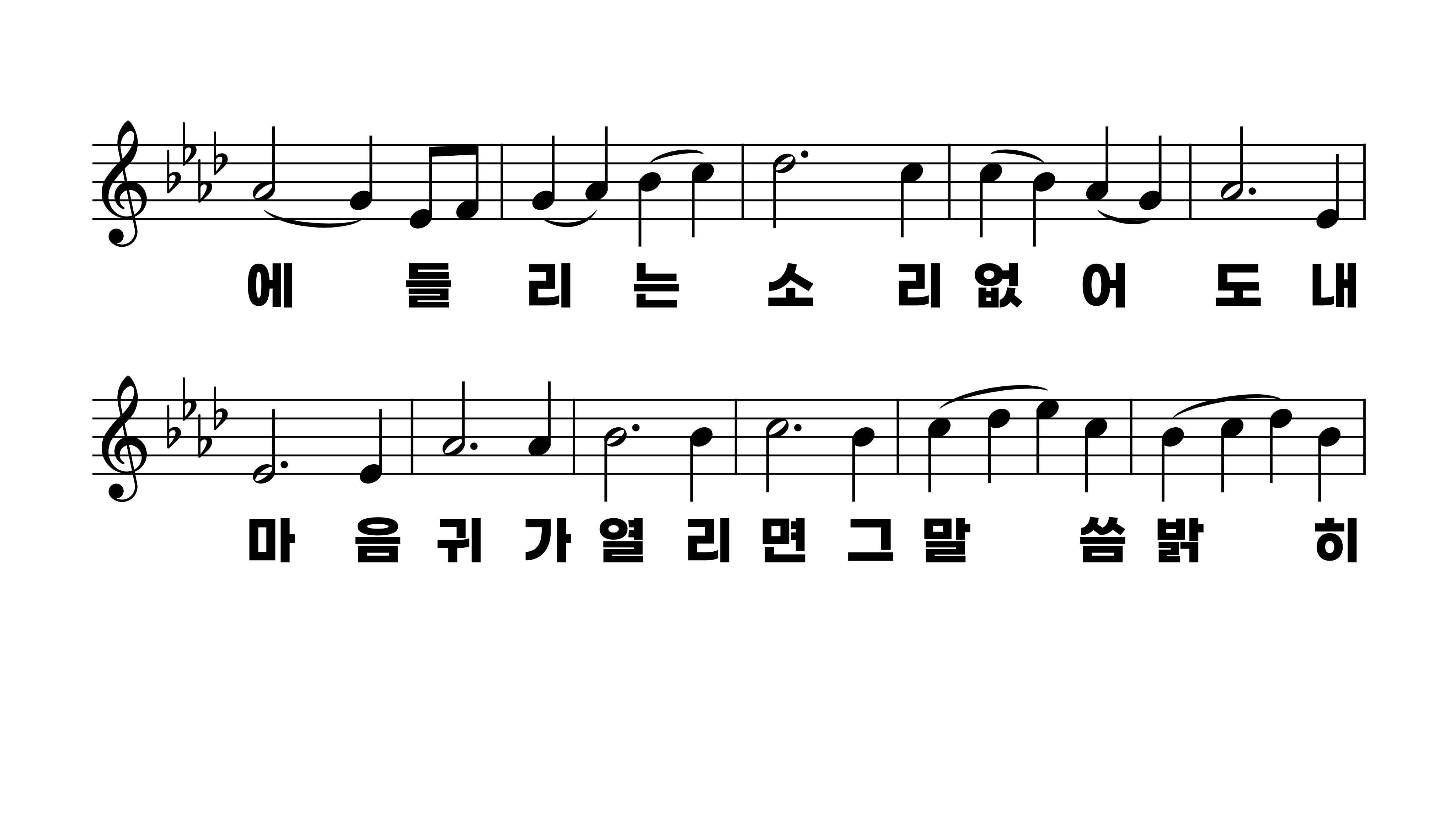 78장 저 높고 푸른 하늘과
1.저높고푸른
2.해지고황혼
3.엄숙한침묵
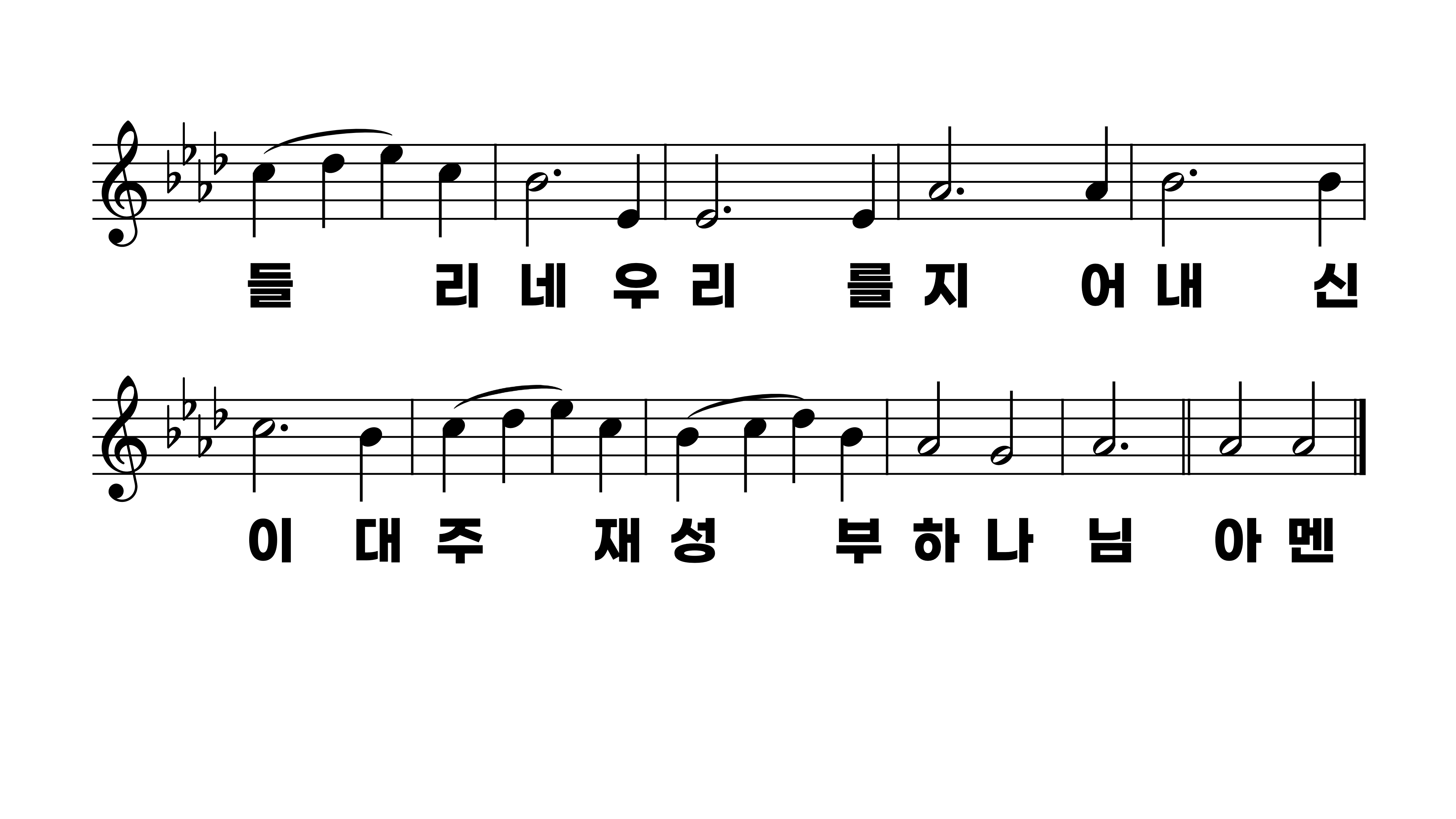 78장 저 높고 푸른 하늘과
1.저높고푸른
2.해지고황혼
3.엄숙한침묵